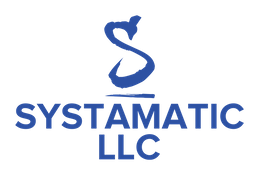 Dr. Oswald Cartwright, HKSSEF, MBA, PMP, BRM
Presentation
Go To WWW.Systamaticllc.Com and Download This Presentation
Stay Sharp on Social Media
Changing the Game! Challenges, Choices, & Chances
October 6, 2018
Courage Under Fire
Let’s say adaptability, we must be capable of adjusting to new and changing situations and stresses. Ambition, we seek and welcome more important responsibility. Cooperative, we work in harmony with others and dependable where we consistently accomplish the desired action with minimum supervision. Enthusiasm, and motivating others with your zeal. Ingenuity and initiative with the ability to take necessary action on our own. Then there is loyalty, moral courage, self discipline, self improvement. Stamina, performing successfully under constant physical and mental stress. Judgement we must think logically and make practical decisions. Ingenuity, we must make something out of nothing. Force we must execute our actions vigorously. Tact we say and do what is appropriate without giving unnecessary offense while understanding and appreciating another’s viewpoint.



Unknown Army Special Forces
Overview-Social Media
How Has It Changed Our Lives?
Drawbacks and Limits
Why
Social Media
Habit
2016 Elections
Data Mining/Machine Learning/Artificial Intelligence
Safety
Summary and Conclusions
Start With What
2.7 Billion  Users
20 Minutes Per Day
Up 25% 
Started With Sharing School Papers Between Students and Now How Do We Consume As Much As Of Your Time As Possible-Social Media Advertising
Likes=Contribute More Content
Build  Products to Make Them Addictive
Neuro-Psychologist and a Neuro-Economics 
Dopamine Labs
Brain Hacking-Psychographics
Features Maximally Sticky
Why
Belonging
A Need For Connection
Acceptance
Self Esteem
Dependence on Approval
Facebook, Instagram, Snapchat, Twitter, WhatsApp
Better Human Experiences and Bringing People Together
Social Groups, PinInterest, Specialized Groups (Baking Club, Jack and Jill)
Social Media Helping Us Connect-Making Us Lonely
Helps Us Stay Connected
Create Additional Sources For Information
Trusted Sources
Find Old and Create New Friends
Communicate
Facebook, Instagram, Snapchat, Twitter, WhatsApp
Interruption
Time
Mood
Distraction
Interfere With Your Day
Social Media
Not Comfortable With Our Own Thoughts
Social Media is the Refuge
Control of Our Conversations
Why People Standing In Line or Even At Stop Lights –On the Phone
Isolated and Unhappy
Revenue Is A Function of Continuous Consumer Attention-Advertisements
Social Media
Fear of Missing Out-Impulse Control (Continuous Checking)
Fear of A Better Option
Not In the Know or Missing Out
When Things Look Perfect
The Outstanding Family
The Winning Shot
The Perfect Pass
Birthdays
Pictures (All Smiles)
Social Media-Do You Feel Like This
Repetitive Or Compulsive Engagement in a Behavior Despite Adverse Consequences
Diminished Control Over the Problematic Behavior
An Appetite Urge or Craving State Prior to Engagement in the Problem Behavior
A Pleasurable Quality During the Performance of the Problem Behavior
Tolerance
Withdrawal 
Repeated Unsuccessful Attempts to Cut Back or Stop
Impairment In Major Areas of Life Functioning
Action=Excitement
Escape-Get Away From It All
Social Media-Gambling
Repetitive Or Compulsive Engagement in a Behavior Despite Adverse Consequences
Diminished Control Over the Problematic Behavior
An Appetite Urge or Craving State Prior to Engagement in the Problem Behavior
A Pleasurable Quality During the Performance of the Problem Behavior
Tolerance
Withdrawal 
Repeated Unsuccessful Attempts to Cut Back or Stop
Impairment In Major Areas of Life Functioning
Action=Excitement
Escape-Get Away From It All
Habit
Social Media and Commercial Companies Want to Create the Habit/Addiction
Que, Response, Reward
Another View is Trigger, Action, Reward, Investment
Brand Identifies the Consumers Trigger, the Emotion, and then Assigns Rewards
New Method
Social Media
Old Method (Still Used Today)
Commercial (s)
Coca Cola-Ice, Fizz, the Ahhhhhh
Toothpaste-Taste and Tingle
Habit
Phantom Phone Calls or Notifications
Did You Really Here Your Phone Ring or the Notification Sound?
Rewards Are Based On A Variable Schedule-Scrolling Through Your News Feed-Successive Cycles Create the Habit or Addiction 
Basically You Are Helping Companies and Social Media Create A Product For You and Your Friends
They Use the Profiling Combined With How the Brain Makes Decisions-Specifically Your Patterns to Determine What, How Much, and Even When You Will Buy
2016 Elections
US Intelligence Tracking  March 2016
Twitter Tailored Messages Pointed to A Russian Trolled Server
Human Agents and Robot Computer Programs
Spread Dis-information About Stolen Campaign E-Mails-Confusion, Doubt, Retreat To Your Sub-Group or Bubble
Propaganda Global War Against Democracy
Tweet, Likes, Up vote, Collected, Stored, and Available Commercially
Profiles-Neuro-economist
Mathematical Models, Segmented Populations into Subgroups, Targeted Messages
Hot Button
2016 Elections
Alex Kogan and Cambridge Analytica-50 Million Users
132 Million People Voted
Miscommunication
Misunderstanding
Cultural Differences
Goals Unclear
Emotionally Charged
Like, Don’t Like You
Competition
Machine Learning/Artificial Intelligence
Social Media Companies 
Mining Your Data
Competition for Data Dominance
Using Data Scientist, Psychologist, Economist to Create Profiles and Then Buying Habits
Differences are In the Sophistication of the Data Analysis and Ability to Predict
Machines-Will Create Algorithms on Their Own-Actually Be Able to Think Better of Faster Than the Brain-No Human Intervention
More Sophisticated the Machine Learning the More Complex the Profiling, Targeting, Predictions, and Tailored Messaging
Safety
Whereabouts
Social Media Hacks-Most Recently
Travelling
Crime
Driving
Deep Fake
Altering Photos
Summary
Manage Time
Think About What You Post
Pay Attention To Hacks-Take Action
Use Scheduling Tools Available
Be Aware of the Business Models and The Intent To Create A Habit
Summary
Mute Notifications 
Set A Daily Limit
Less Click Bait and Less Low Quality Viral Videos
Be Aware of Conduct Problems and Social Media Use
Summary
Be Careful
Be Mindful of Its Drawbacks
Social Media Can Improve Our Lives
More Effective
Create Fun
Allow Us to Share
A Final Thought
Biography
Dr. Cartwright is the President and Owner of Systamatic LLC a Program and Project Management Company. With 37 years of Federal Service and 11 years as an Adjunct Faculty Dr. Cartwright is an expert in Strategic Management, Program and Project Management, Information System Design, Development and also Financial Management. Dr. Cartwright is a Harvard University Kennedy School Senior Executive Fellow and holds dual Doctoral degrees in Information Systems and Management from the University of Sarasota, the Master of Business Administration from Florida Tech and dual Bachelor degrees in Business and Health Care Administration from Towson University. Dr. Cartwright’s is a graduate of George Washington University’s Senior Executive Development Program, a Project Management Professional (PMP) and a certified Business Relationship Manager (BRM.
References
Habit-Charles Duhigg
Messing With the Enemy-Clint Watts
Https:techcrunch.com/2018/08/08 facebook-and-Instagram-your activity-time
Allison Graham TEDXSMO
Social Media Triggers A Dopamine High-Molly Soat
Marketing’s Ethical Line Between Social Media and Addiction-Hal Conick
Social Media Copies Gambling Methods to Create Psychological Cravings Mattha Busby
Addiction for Fun and Profit-Will Oremus
Contact Information/References
Dr. Oswald A. Cartwright
Web Site: SystamaticLLC.Com
E-Mail: Systamatic@Systamaticllc.com
Office: (240) 602-6454
Survey
Did you find this workshop useful?  1 2 3 (3=Very Useful)
Did the facilitator manage the discussion? 1, 2 3, (3=Outstanding)
Did you find the exercise meaningful?  Yes  No
Did the exercise help clarify the workshop material? 1, 2, 3 (3=Outstanding Clarity)

What additional topics would you like to know more about?